Before Mass Atrocities: Criminal Justice Tools for Prevention
Lessons in Leadership: Criminal Justice Approaches for Preventing Mass Atrocities
Overview
Discuss the relevance of early warning signs, risk factors, and triggers for criminal justice professionals
Explore criminal justice tools for mass atrocity prevention and recognize potential sources of resilience within your domestic context
2
Some Criminal Justice Tools for Prevention
3
Exercise: Handout
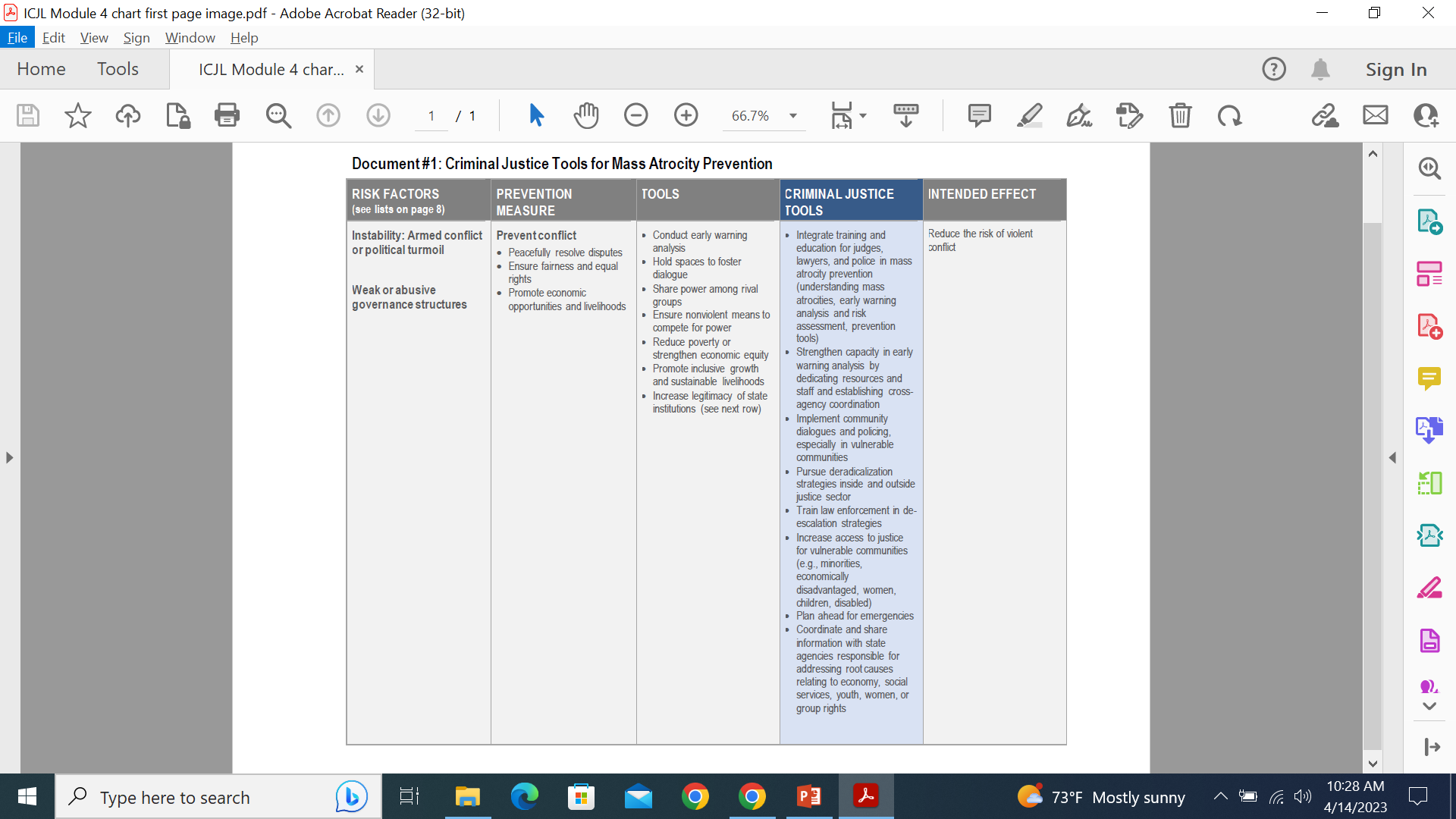 4
Criminal Justice Tools for Atrocity Prevention
Which tools are you already using? Are they effective?
Which of these tools could be most useful to you in reducing atrocity risk?
Are there other examples or tools you would add to the criminal justice column?
5
Conclusion
6